PRVNÍ Projekt, struktura projektu
Jaroslav Kudr pro OATGM
XAMARIN UNIVERSITY FOR FREE
K výuce slouží zdarma videokurzy přímo od Microsoftu
 K registraci je vhodné mít Microsoft ID – stačí emailový účet na hotmail.com
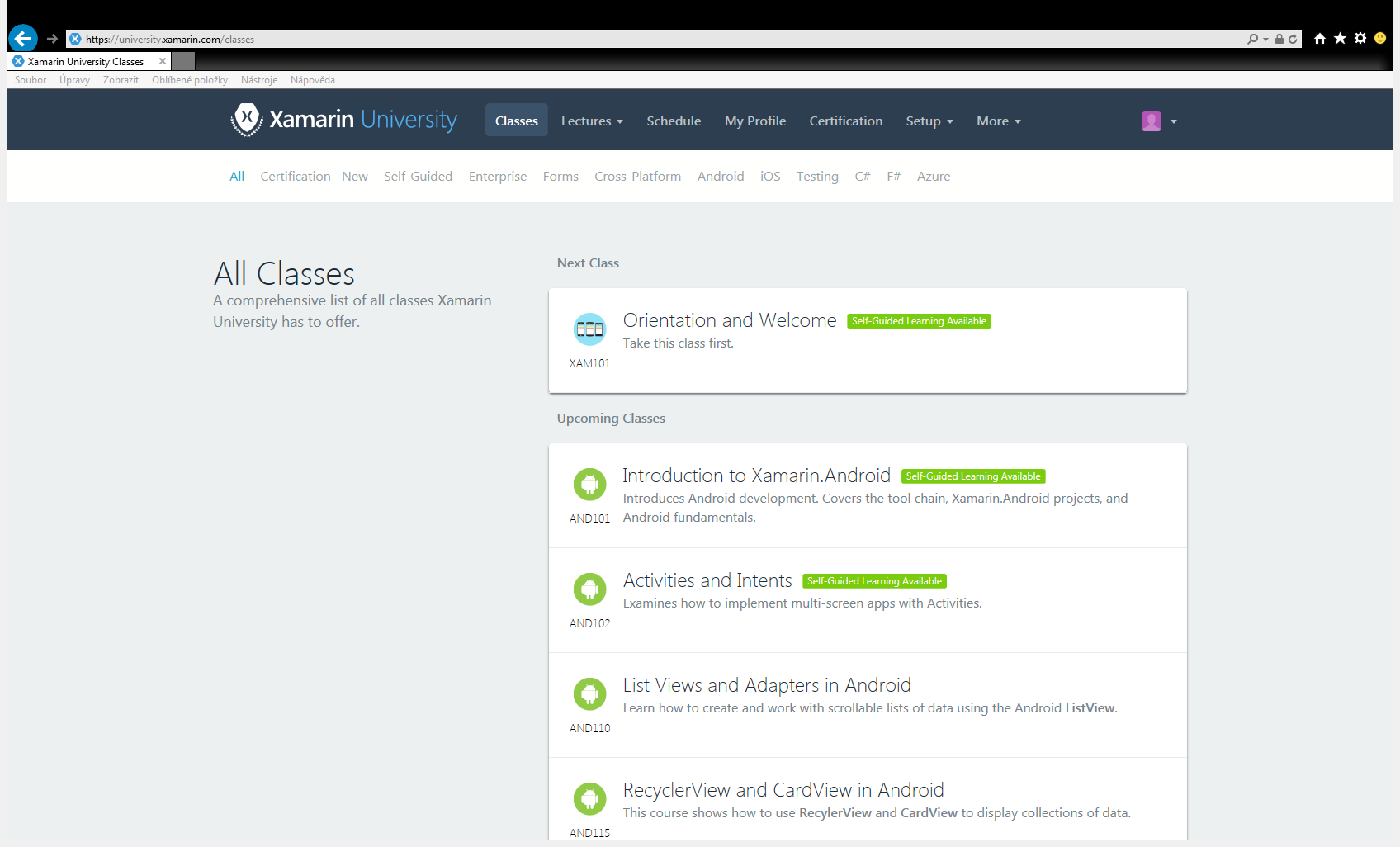 API levels
Xamarin.Android má několik Android API úrovní, které určují kompatibilitu Vaší aplikace s různými verzemi OS Android. 
Xamarin.Android má tři Android API úrovně nastavení:
Target Framework – Specifikuje který Framework Androidu bude použit při tvorbě a ladění (kompilaci) aplikace.
Minimum Android Version – Specifikuje nejstarší Framework, který by měl podporovat Vaši aplikaci. Toto nastavení je použito při spuštění aplikace. K perfektní funkčnosti je třaba nastudovat kontrolu kompatibility. jak na runtime checks
Target Android Version Specifikuje verzi pro kterou je aplikace určena. Tato úroveň je použita při spuštění aplikace.
Obecně platí:
 Minimum Android Version ≤ Target Android Version ≤ Target Framework
Doporučené nastavení
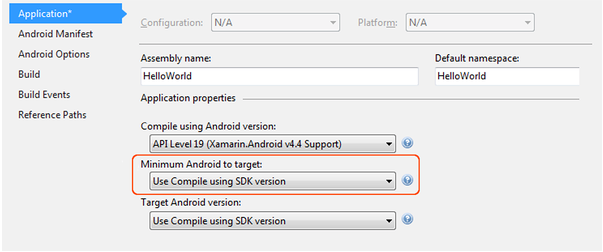 Step by Step – 1. aplikace
Typ projektu: Android
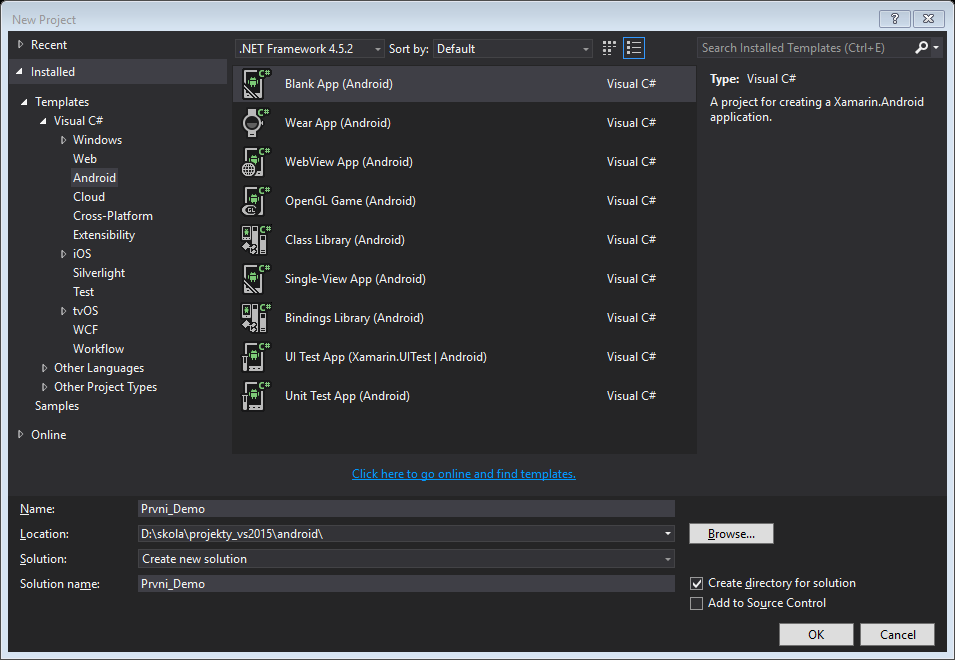 Prázdná aktivita
Cesta kam bude projekt uložen a název projektu
Properties projektu
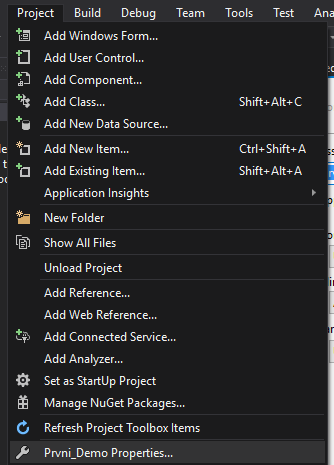 Nastavení API Úrovně
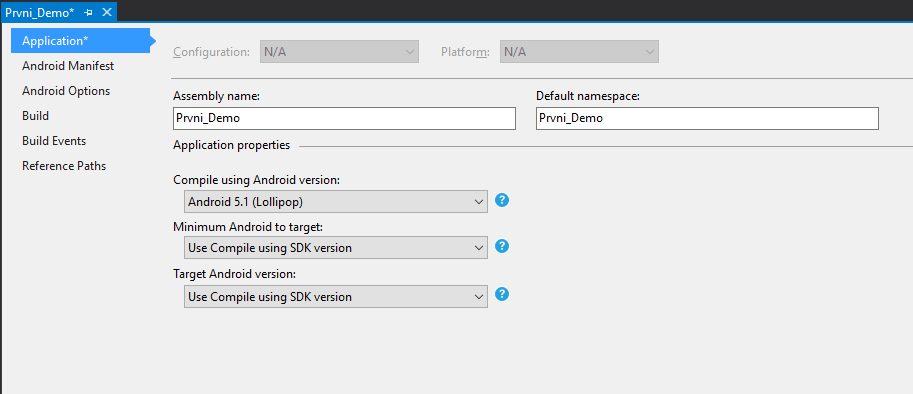 Struktura projektu
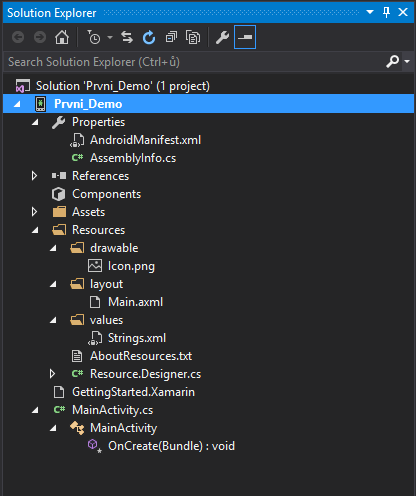 MANIFEST
LAYOUT - UI
HODNOTY
PROGRAM v C#
MANIFEST
manifest
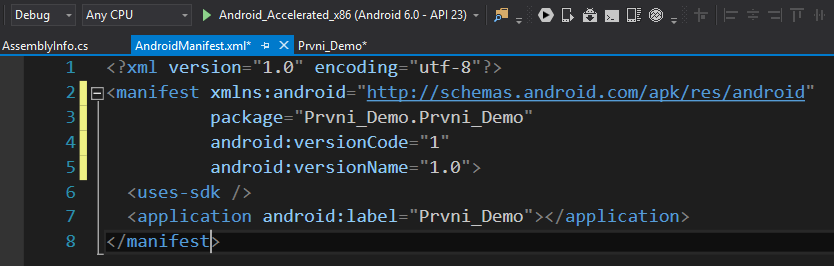 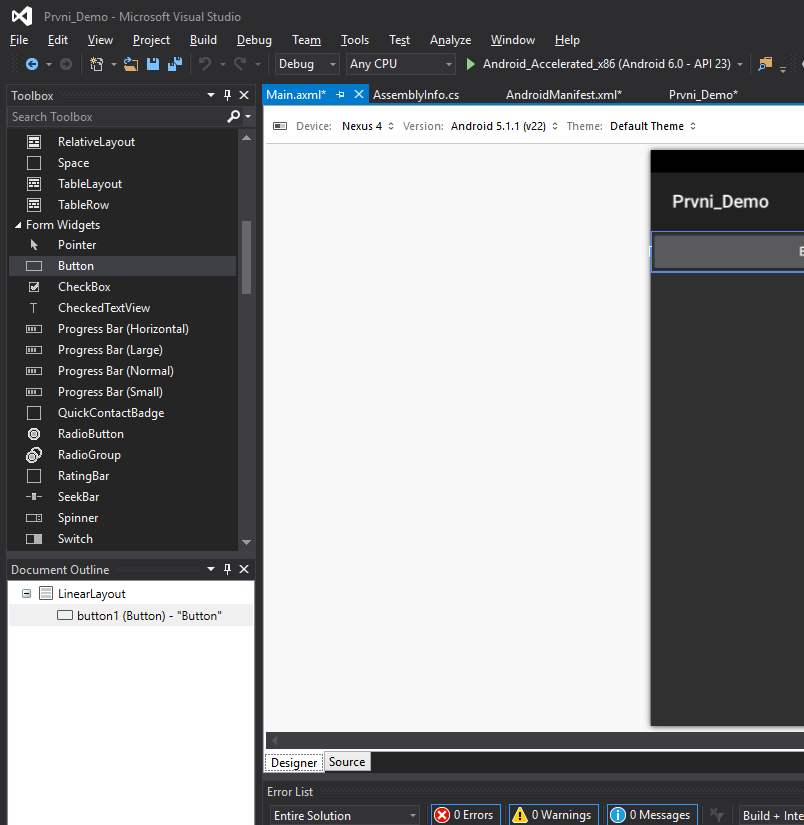 Layout
ToolBox s ovládacími prvky
Strom ovládacích prvkůMenu: View-Other_Windows-Document_Outline
Přepínání mezi kódem UI a Návrhovým zobrazením
Do Aktivity vložte Tlačítko
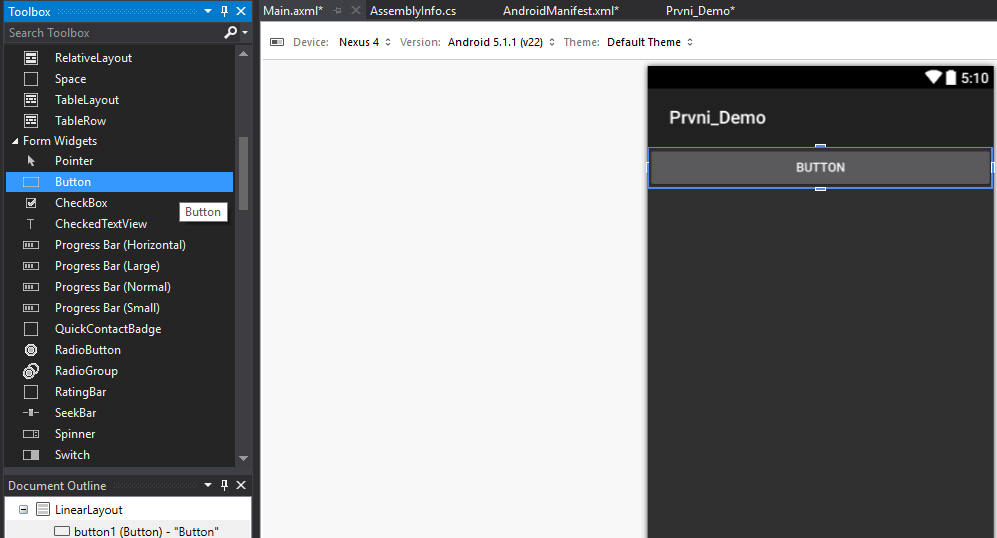 Do aktivity vložte textové pole (textView)
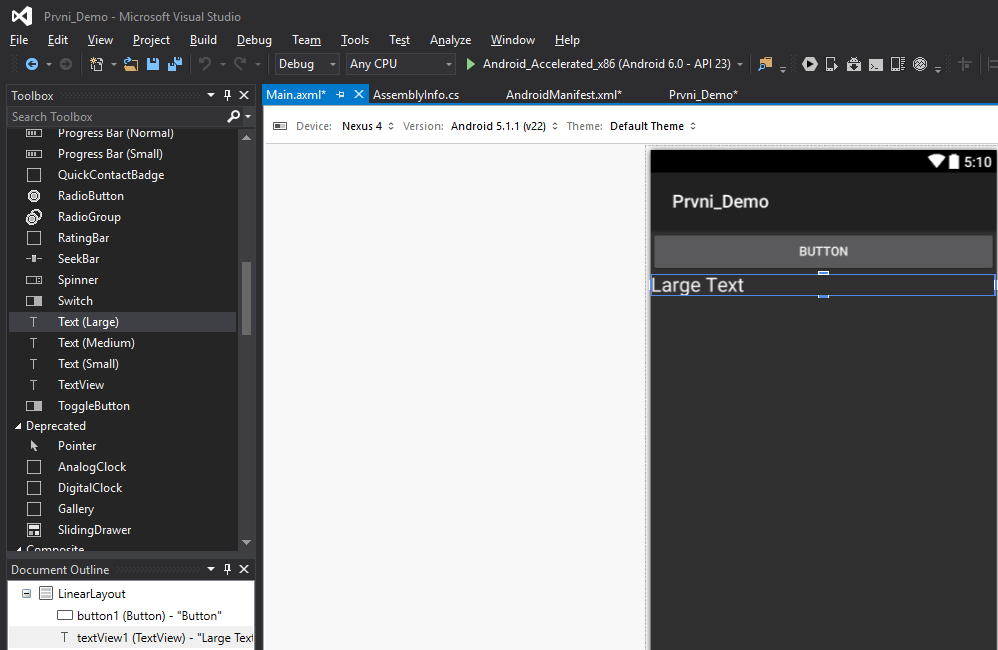 Vlastnosti ID, TExt
ID je nejdůležitější vlastností každého ovládacího prvku. Pokud budeme v našem programu potřebovat pracovat s nějakým ovládacím prvkem budeme se na něj odkazovat právě přes jednoznačný identifikátor.
 ID volte tak, aby byl zřejmý jeho význam.Např.: btn_OK – tlačítko „OK“
 Text je pouze textová hodnota zobrazena v daném prvku, pokud nechceme např. aby textové pole obsahovalo žádný text bude tato hodnota prázdná, resp. To bude prázdný řetězec.
Nastavte ID a text ovládacích prvků
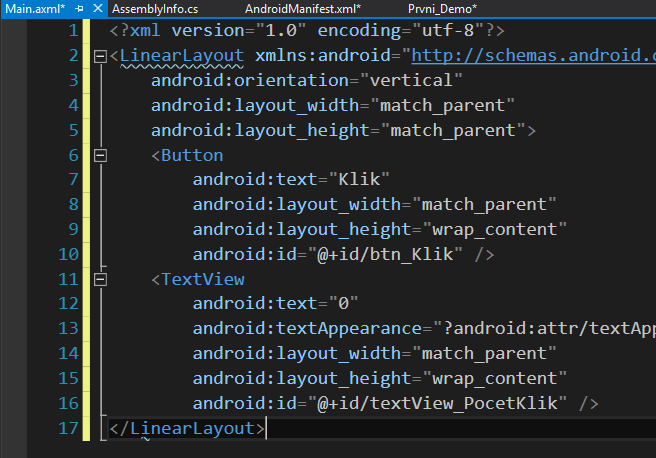 ID tlačítka : btn_Klik
ID textového pole: textView_PocetKlik
Text tlačítko: „Klik“
Text textové pole: „0“ (číslo 0)
Než spustíte aplikaci
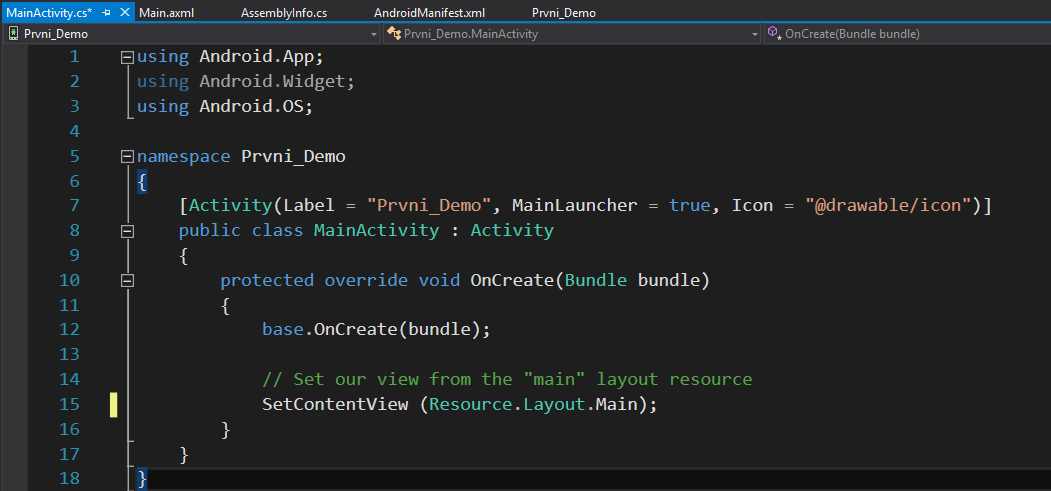 Jen to nic nedělá
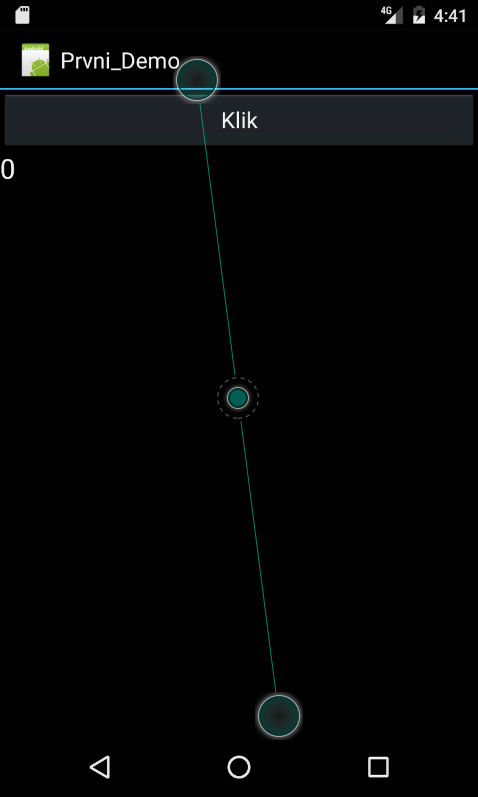 A jdeme programovat
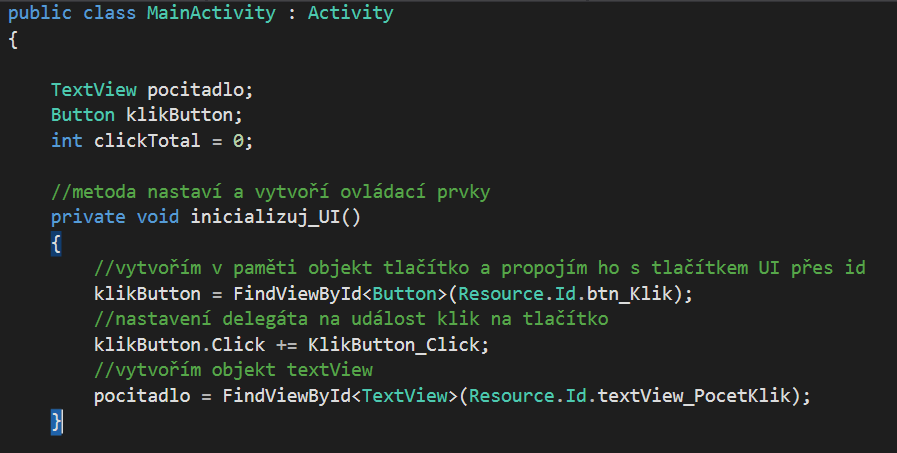 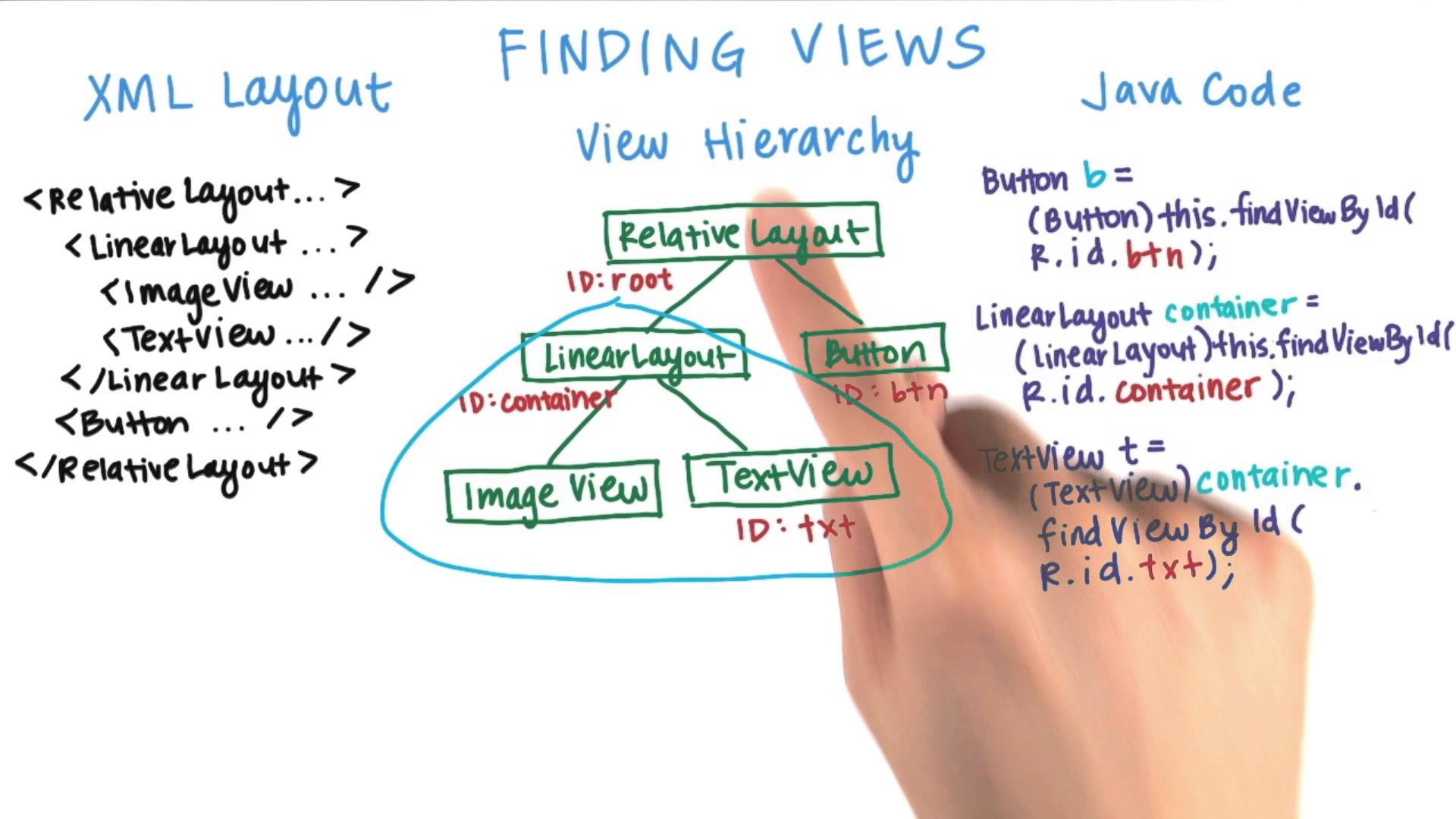 Metoda oncreate
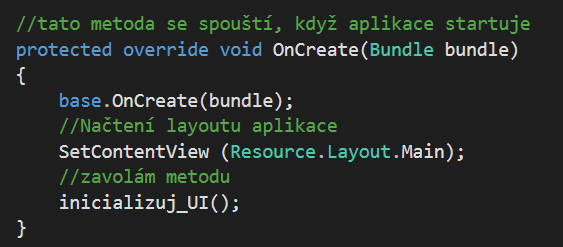 Metoda ošetřující klik na tlačítko
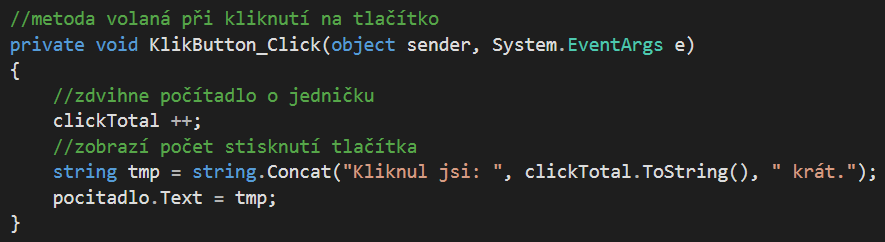 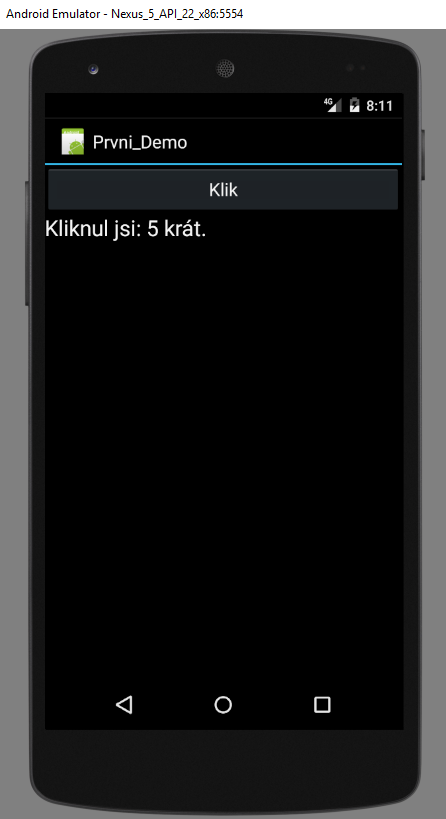 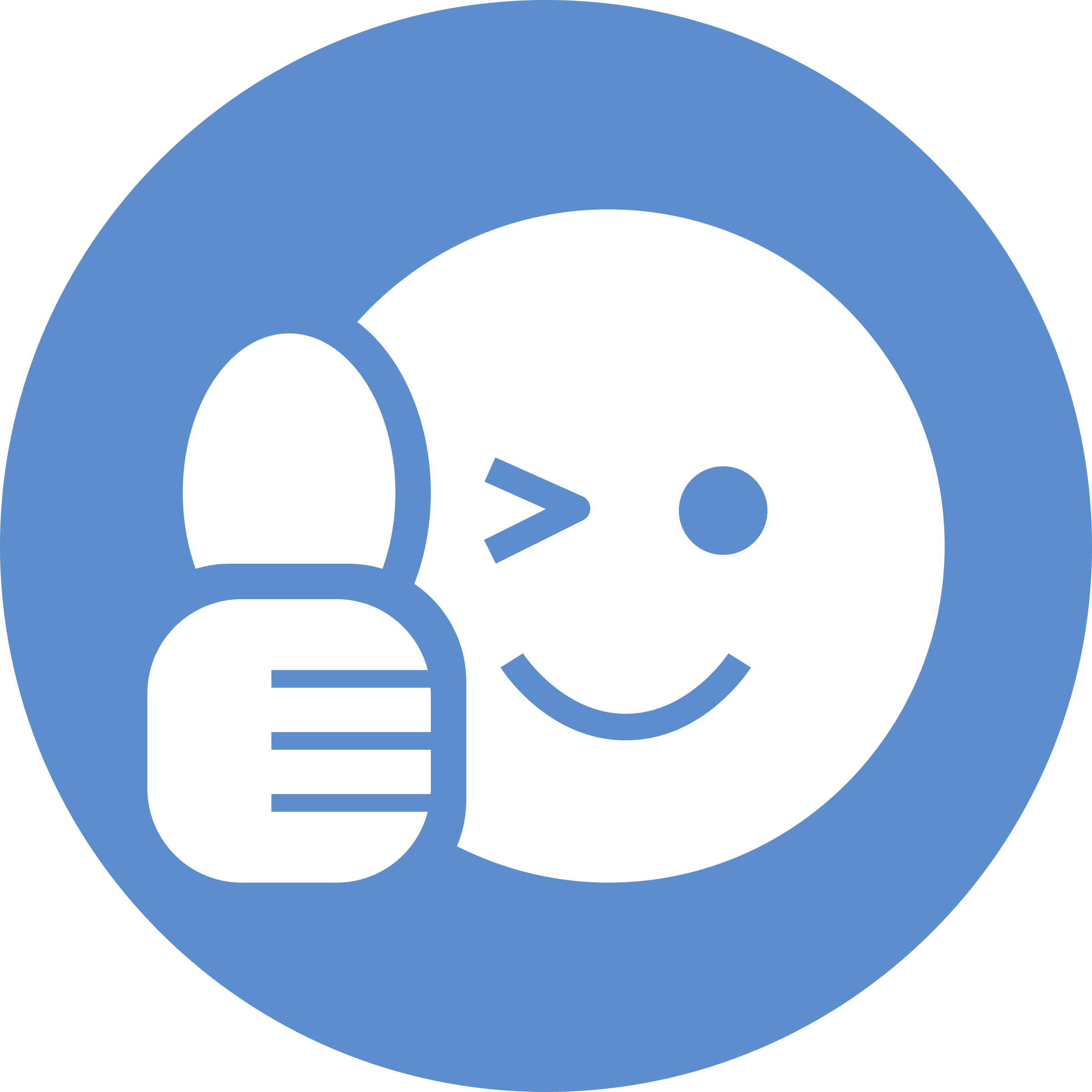 Úkol
Vytvořte aplikaci, která umožní uživateli zadat dvě čísla. Na stisk tlačítek provede součet těchto čísel.